Concave
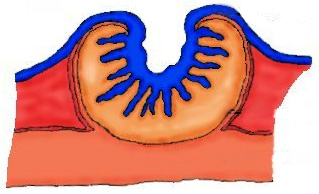 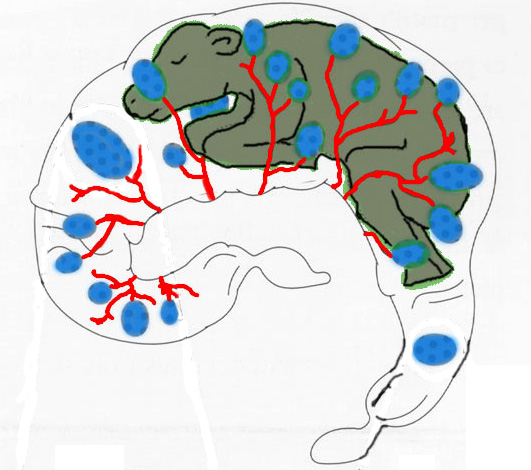 Cotelydonary Placenta
Cow
Convex
Ewe
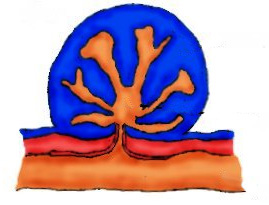 Cotelydon
Caruncle
70 - 120
90 - 100
Endometrium
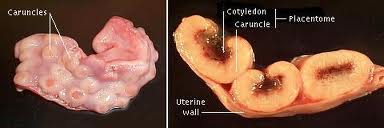 Diffuse Placenta
Pig
Horse
Microcotyledons
Zonary Placenta(bitch, queen)
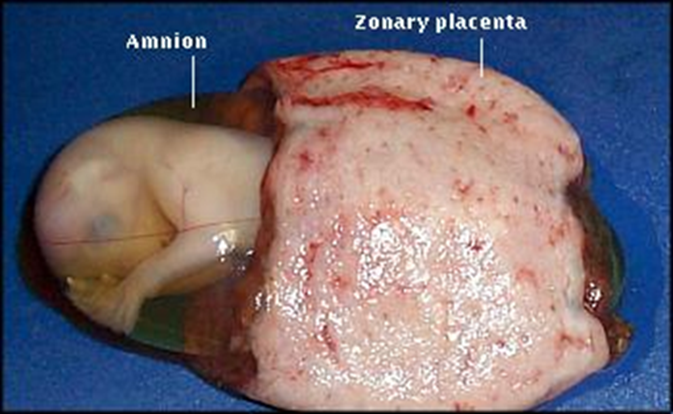 Discoid Placenta(human)
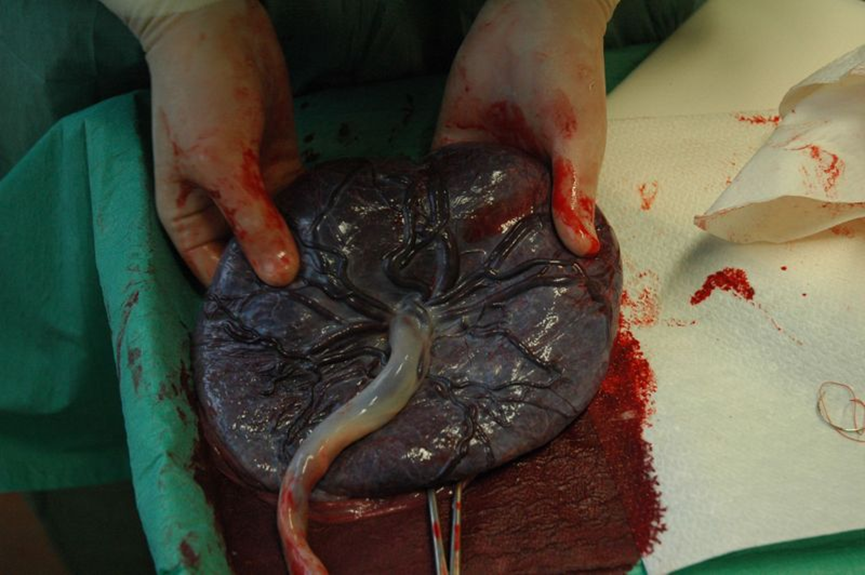 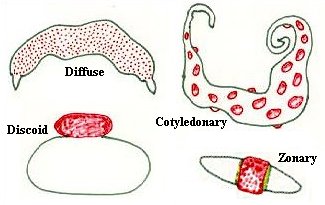 Histological Classification